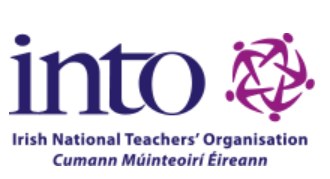 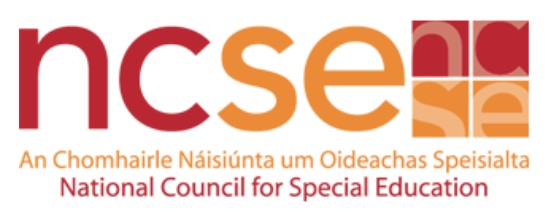 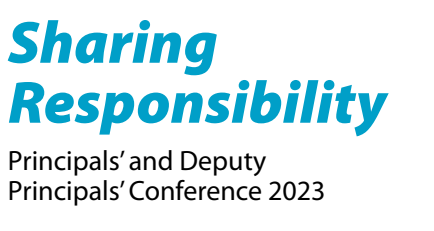 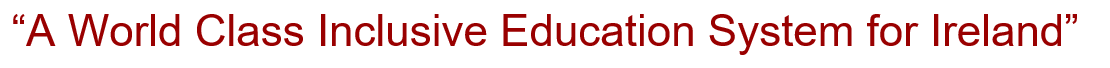 1
September 30th 2023
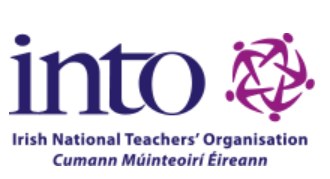 Workshop Agenda
NCSE
Context, Re-structure and Regions
Professional Learning & Behaviour
Support
Process
SER, a New Methodology
INTO
Inform us
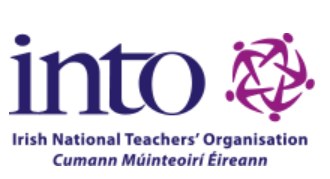 NCSE Operating Context
Since 2011 there has been:

81% increase in SNA numbers

40% increase in SET numbers

386% increase in the number of special classes

117% increase in applications for transport and AT

Current prevalence rate for autism is estimated at 3.11%
3
NCSE Strategic Workforce Planning 
Workforce Profile Overview(Projections)
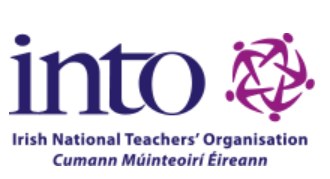 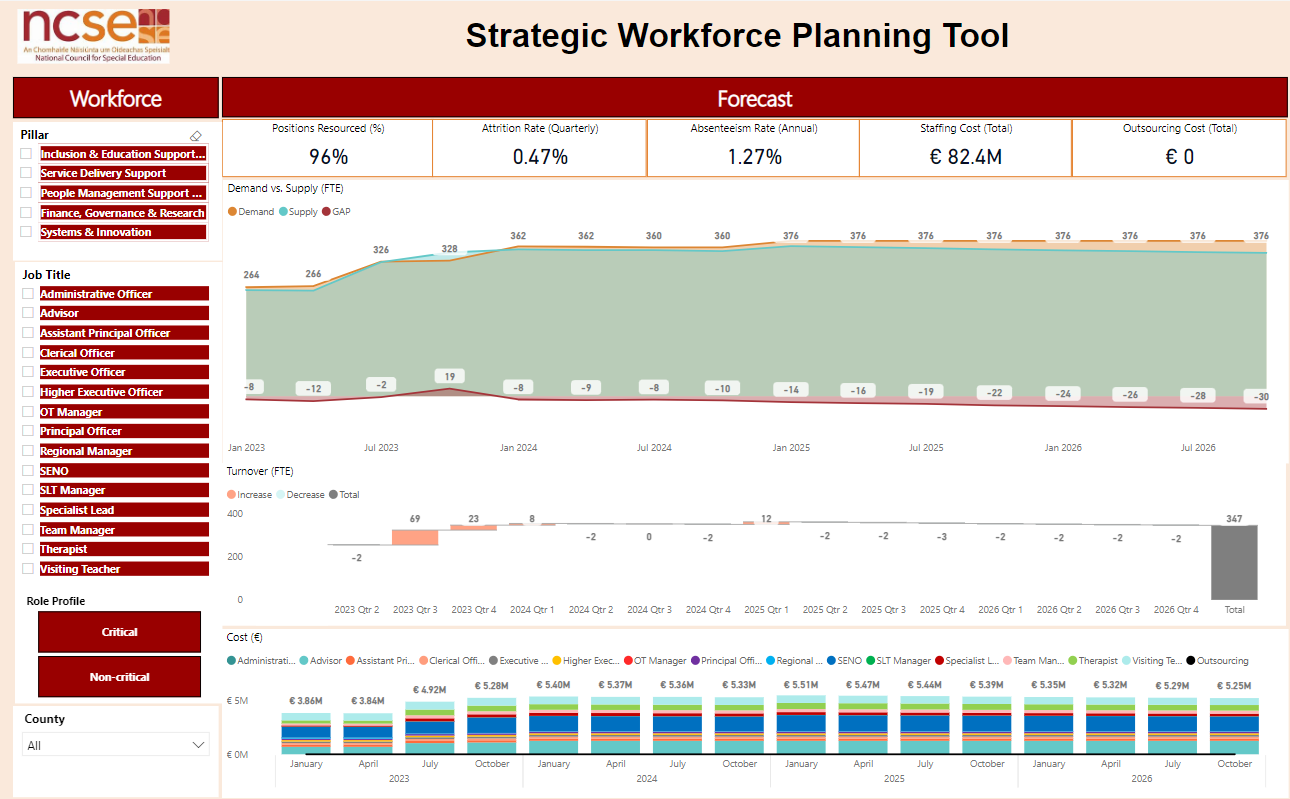 4
The above data for illustration purposes only
NCSE Strategic Workforce Planning 
Percentage Volumes by County
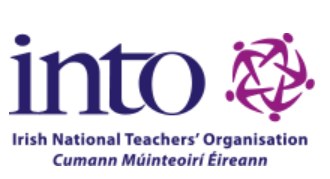 % Volumes by County*
Population by County*
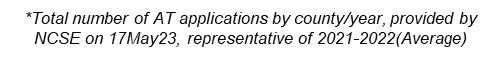 *Source: 2022 Census
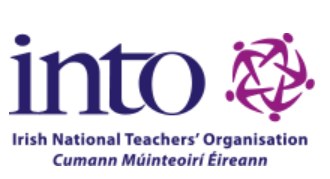 Regional Breakdown – Proposed
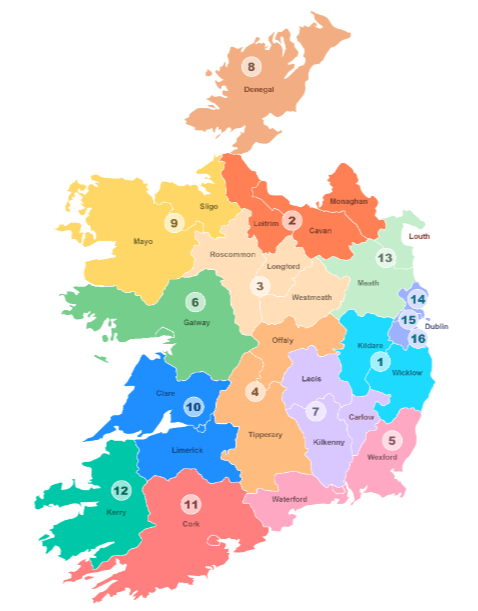 6
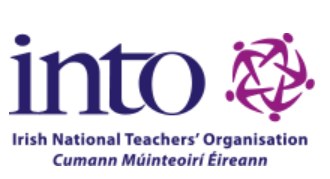 A Structure to Deliver
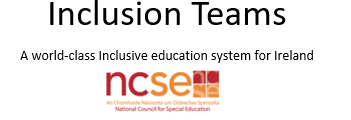 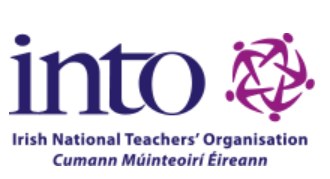 Researchers suggest that effective PD…
is intensive and ongoing, 
focuses on content knowledge and student learning, 
aligns with other learning activities and school improvement goals, 
provides opportunities for active learning on the part of teachers,
develops strong working relationships among teachers, 
is job-embedded, 
includes coaching and performance feedback
(Darling-Hammond et al., 2009; Darling-Hammond et al., 2017; Desimone, 2009; Garet,Porter, Desimone, Birman, & Yoon, 2001; Yoon, Duncan, Lee, Scarloss, & Shapley, 2007).
[Speaker Notes: Just some of the key elements highlighted as important for TPL]
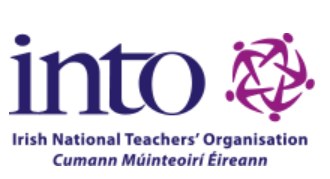 Three Modes of “CPD”
(Miller, 2007)
[Speaker Notes: helpful to think about how clusters and follow on supports are really helping us create more opportunities for transactional and transformative learning 
Less about us having to have all the info to give, more about create opportunity to engage with information and connect it to own prior knowledge and experiences through interaction, dialogue and collaboration with other teacher.]
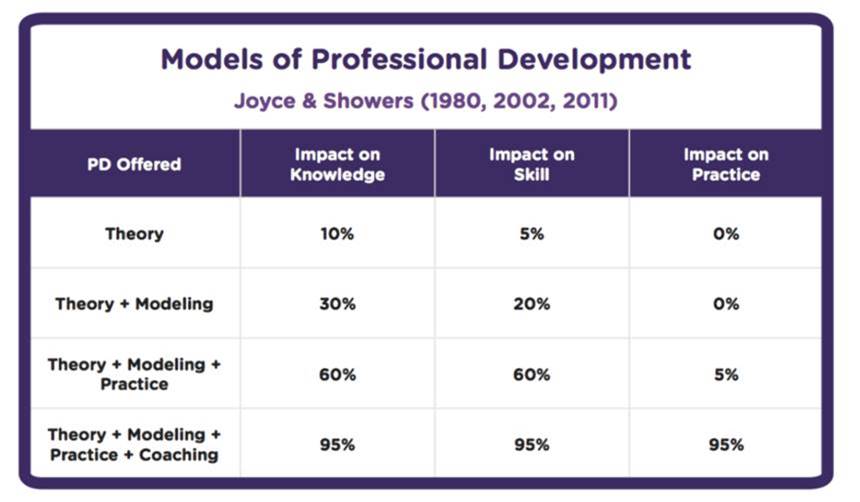 10
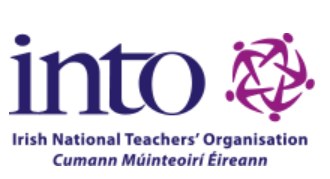 Who is the Behaviour Framework for?
Primary, Post-Primary and Special Schools
Leadership teams identifying staff capacity needs
Class Teachers and SET Teachers supporting a student 

Who is working on it?
Staff from Behaviour, Autism and Curriculum teams as well as a speech and language therapist and occupational therapist.
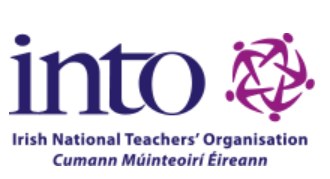 So far, consultation has included:
NAMBSE
Inclusion Ireland
TESS
AsIAm
School Leaders and Teachers

With more to come!
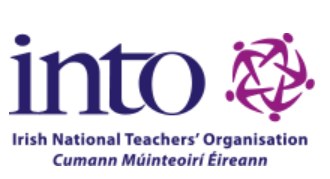 Principles Underpinning every step
Rights Based
Student Voice
Inclusive
Regulation
Neuro-affirmative
Strengths based – solution focussed
Universal design
Unconditional Positive Regard
A Six Step Framework
Inclusive
Holistic
Practical - Toolkit
Proactive
Promotes universal approaches
Resourced at every step
Builds teacher confidence
Links to the CoS and Support Plans
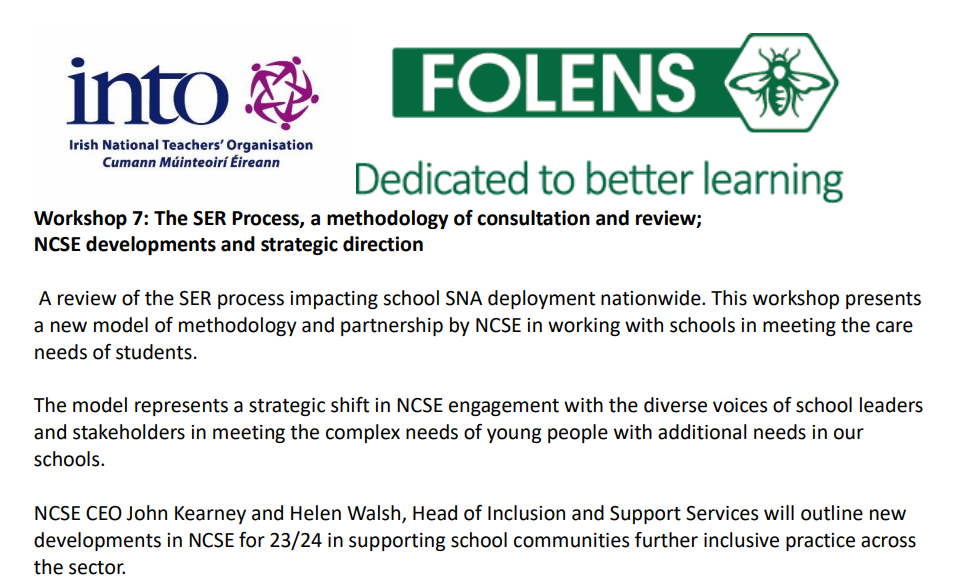 15
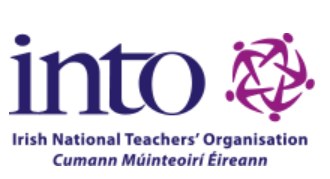 SER – 2021 and 2022
NCSE CONSULTATION - SER PROCESS
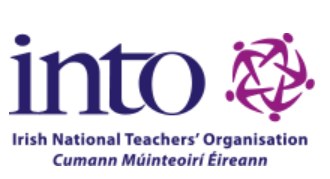 17
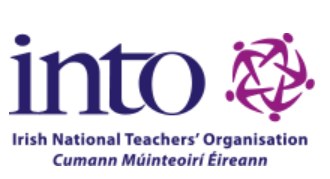 DEMING – TQM GURU
18
TQM - SHINGO
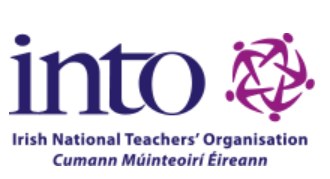 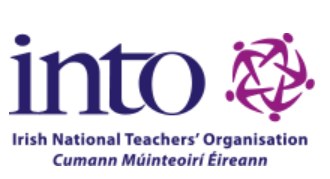 DEMING – TQM GURU
20
Total Quality Management
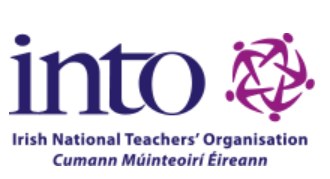 Organisation wide continuous improvement 
…. a management process
…. an integrated approach
…. an organisational culture
…..a strategy
…..a co-ordinated Mind-set
21
TQM – A Process Huddle
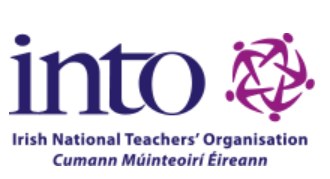 Pfizer – A Shingo Success Story
23
NCSE – TQM
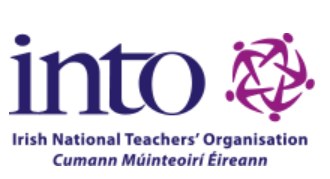 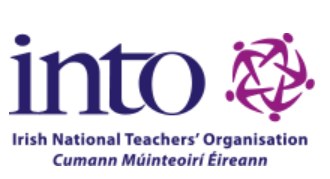 25
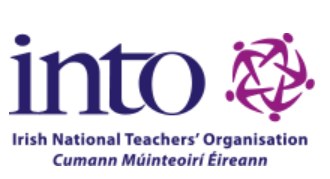 Application of TQM to SER Process
Focus Groups
Primary Principals (INTO)
Primary Deputy Principals (IPPN)
Special School Principals (SMH)
An Foras Patrunachta
26
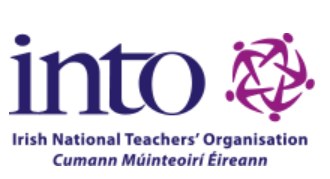 Application of TQM to SER Process
What your experiences and viewpoints  as school principal of the NCSE SER process?
What was the quality of your engagement with NCSE staff during the SER process?
Do you believe the SER process is focused upon supporting students?
What was the administrative workload associated with the SER process?
How can the SER process be improved?
27
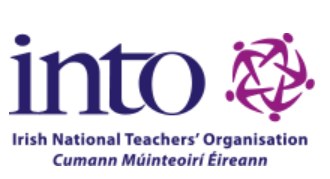 Principles of Process Mapping
Process Mapping for the SER Process
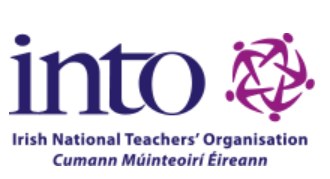 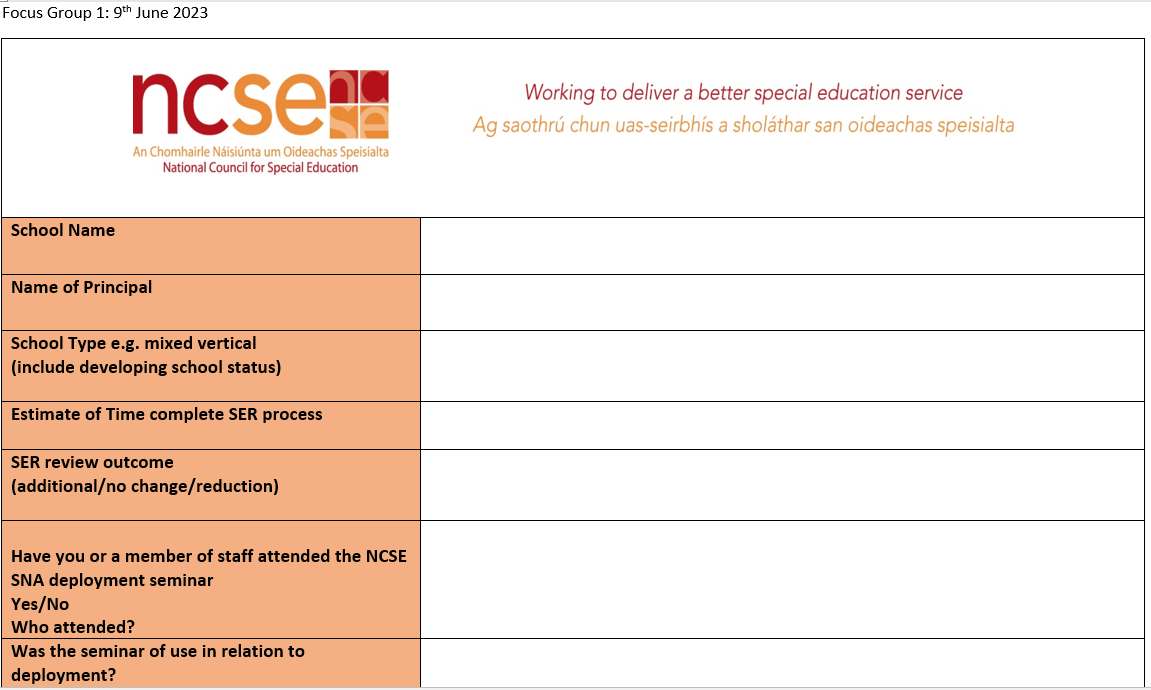 29
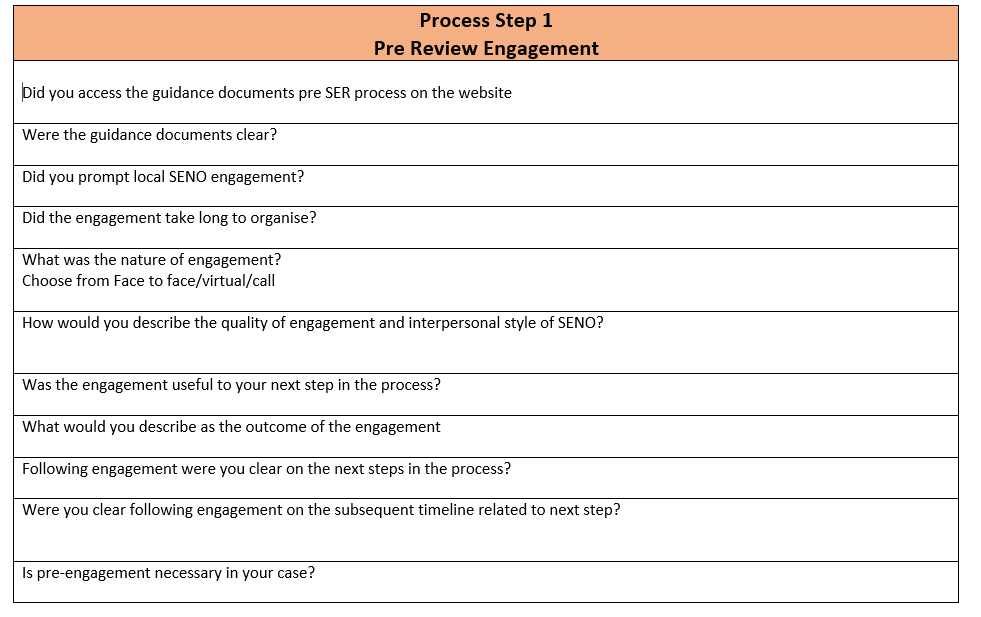 30
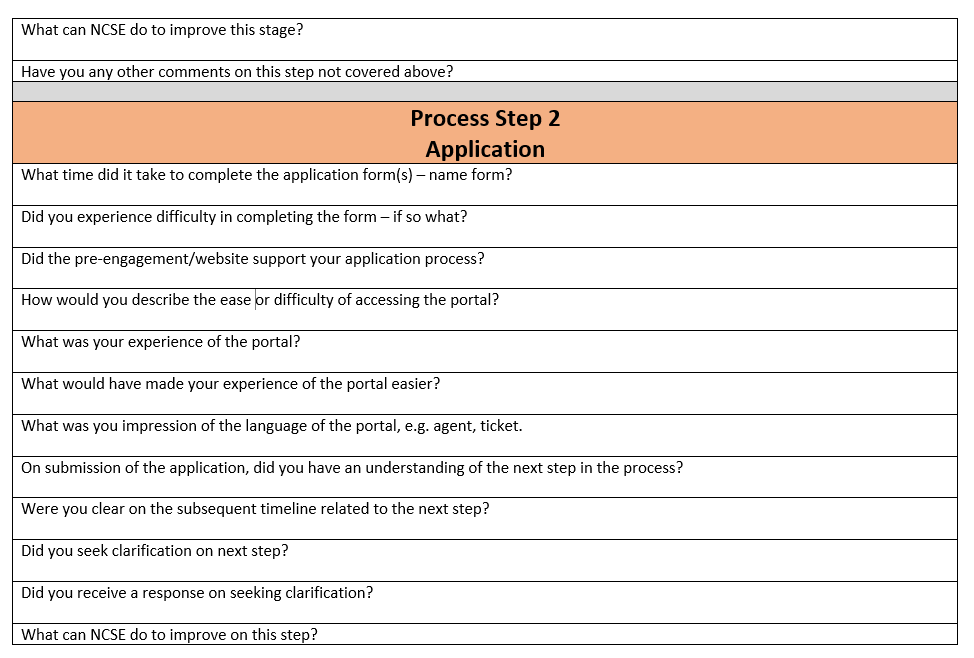 31
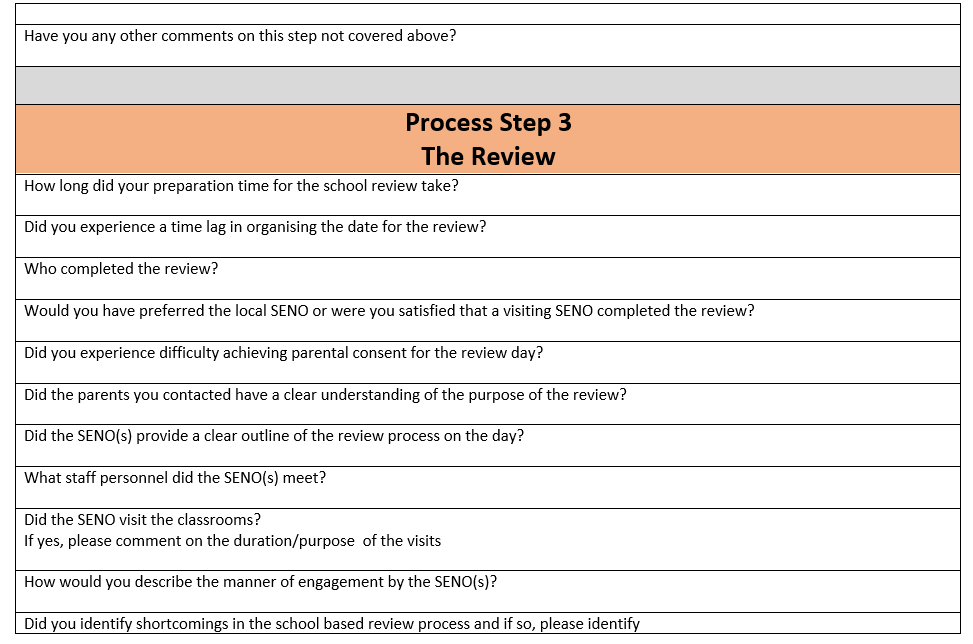 32
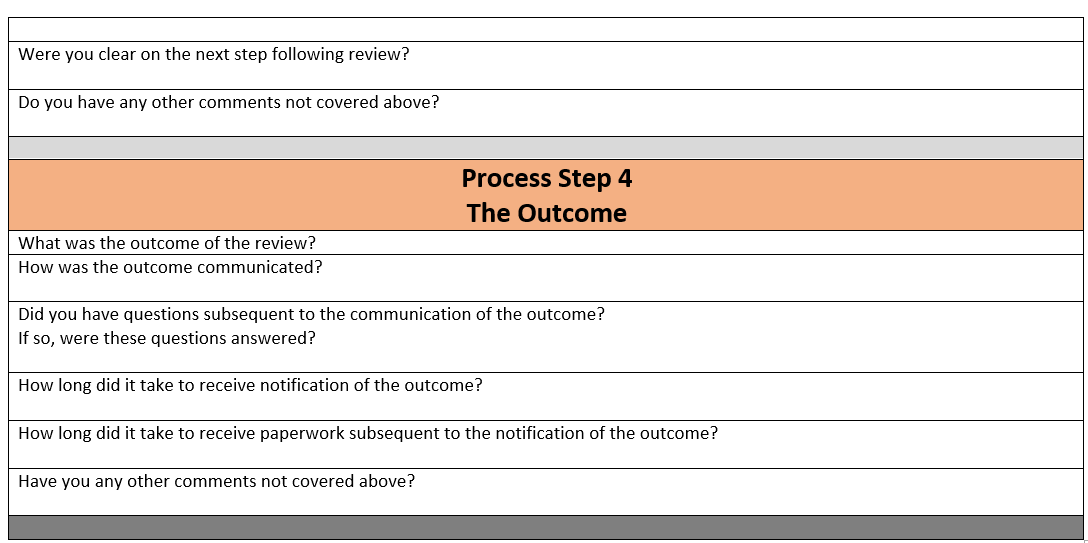 33
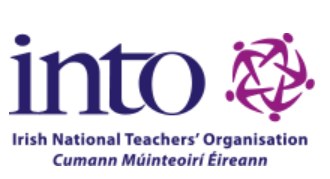 INTO Principals Focus Group
what you told us……
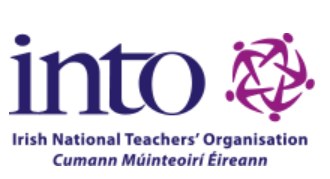 34
Former System
In days of old like that the SENO called there would be a pre planned Meeting. The SENO would be familiar with all the children in the school. And at the start maybe I was perplexed as to why they called to see the children. I sort of maybe being conspiratorially minded, why would they want to go around to see the children.  Is it what I'm saying is true, but then I actually found it was actually a good thing to bring them around to show them the settings where the children are and also give them an opportunity to even say hello to the class Teacher from time to time and acknowledge the work that they're doing. It was a great relationship because it also worked well form a transitional point of view when children from our classes were transitioning from setting to another.
35
CORE SERVICE
36
Trust in Principal - Trust in SENO
The Review was not looking at the children, and I go back to the old system and the SENO would come. He would observe it. He would do a full evaluation and then he would say to me yes or no and you accepted it because you trusted him. And he trusted me. The exception review was all about paper, paper, paper, paper. And we spoke about the process as a staff afterwards and quite honestly we were gobsmacked with the process
37
Trust in Principal - Trust in SENO
38
Paperwork
Imagine creating timetables for 10 staff and then creating a possible timetable for 12 staff  for imaginary children. The challenge of that in order to get what you know and when. That's exactly what we do, mental torture.
39
Administration Timelines
40
SERC for Special Schools
I suppose that we all feel that this whole SERC model needs to be reviewed. You know that it's not fit for purpose.  Our needs have developed so much because of the complexity of the people that we're now supporting. And that we need so much more than the SERC allocates and all the special schools here have kids with very, very complex autism. And with that comes a lot of challenges around behaviour management, and kids with psychiatric needs as well.  And so our schools really support the kids that could not cope in other settings and years ago would have been in institutions and would be highly supported.  So we have those needs in our schools and it's very extreme.
41
SERC for Special Schools
I suppose that we all feel that this whole SERC model needs to be reviewed. You know that it's not fit for purpose.  Our needs have developed so much because of the complexity of the people that we're now supporting. And that we need so much more than the SERC allocates and all the special schools here have kids with very, very complex autism. And with that comes a lot of challenges around behaviour management, and kids with psyhiatric needs as well.  And so our schools really support the kids that could not cope. In other settings and years ago would have been in institutions and would be highly supported.  So we have those needs in our schools and it's very extreme.
42
Behaviours of Concern
The complexity of the student is the other piece, the role of the SNA and then the staffing in that context.. to acknowledge you're going to have people who are out because of the complexities of behaviour. I regularly have eight members of staff who are actually out on a continuous basis and then I have to try and ensure that progression still happens for the students
43
Behaviours of Concern
44
45
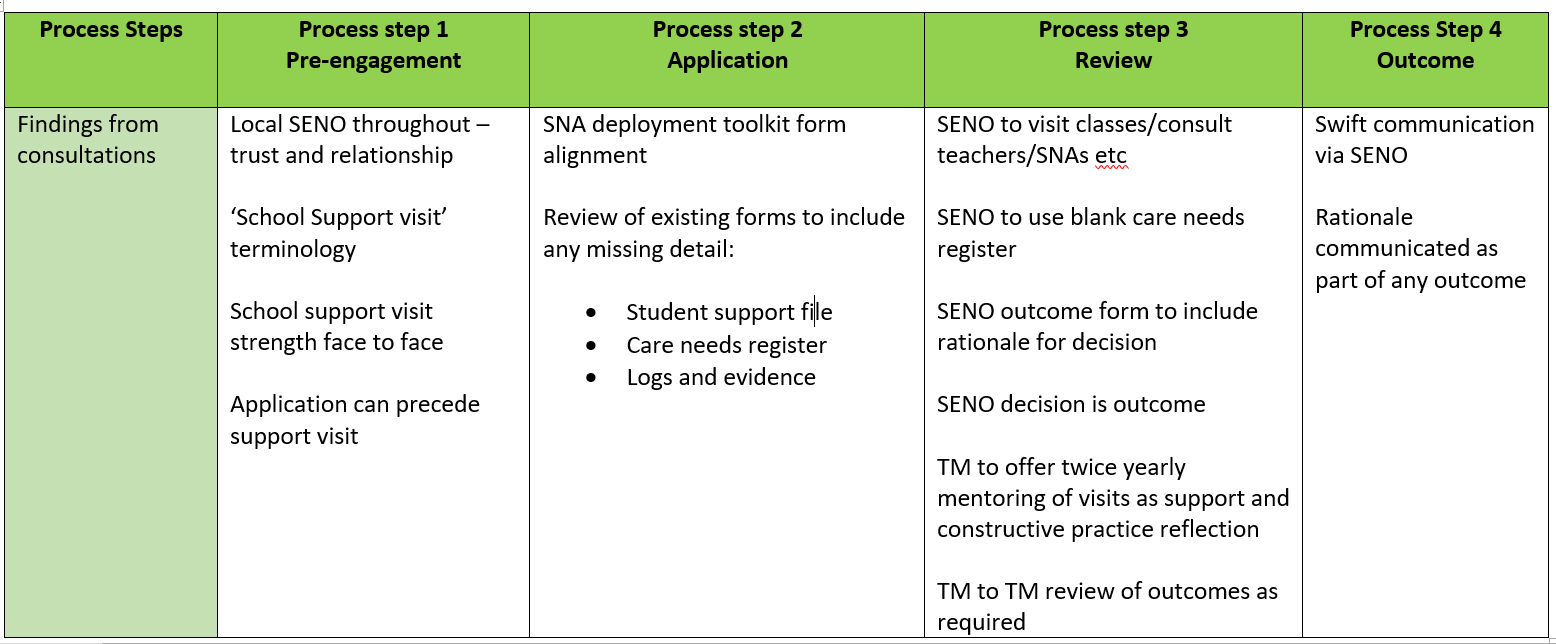 46
Collaborative Partnership
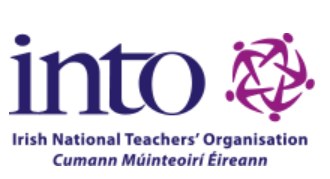 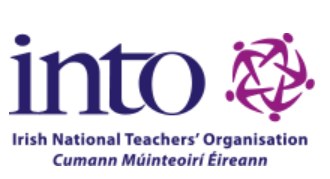 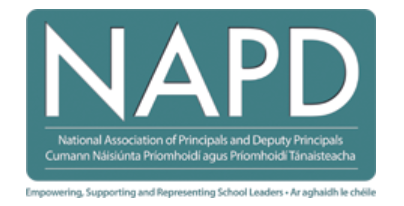 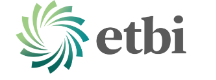 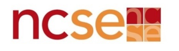 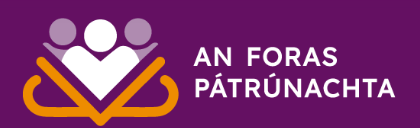 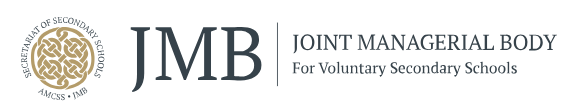 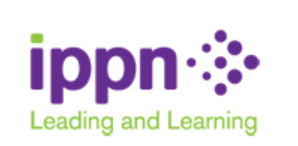 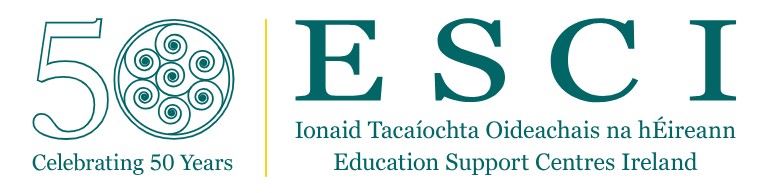 47
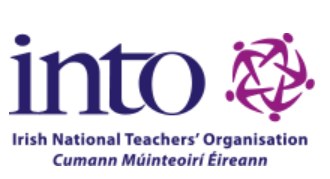 Over to you…..
1. What are the greatest professional learning needs in your teaching community?

2. What service does your school need from the NCSE SENO/VT/Advisor/Therapist/Administrative Supports?
48